Iroquois in American History
Invited to the Albany Congress and provided inspiration for the Albany Plan
Invited to The First Continental Congress
Gave Hancock an Iroquois name
Encouraged independence and suggested a peace between the English and the Iroquois

One of the many influences on the creation of the constitution

Are they the oldest democracy still in existence today?
English Migration in the America’s
Using multiple primary and secondary sources to create a larger understanding of the early Colonial American narrative

Macro Level vs. Micro Level
Incentives for Colonization on a Macro Level
Economic and Nationalistic
Our Economic System Today
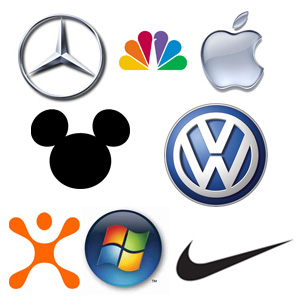 What is it called?


How does it operate?



What values does it rely on?
What Economic Issues Faced England?
European Wars and Competition
Spanish Empire in Full Swing (1492)
Gold and Silver provide power for Spain
English lack resources- trade
Early colonies are for piracy and find gold
Destruction of Spanish Armada shifts balance in favor of England (1588)
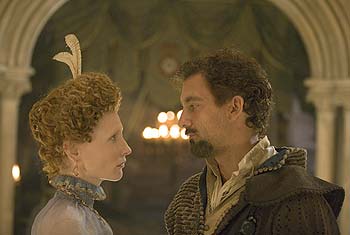 Mercantilism: Main Goals
Encourage growth of native merchant ships, this included the colonial ships.

	Protect English manufacturers from foreign competition.

Increase the wealth of a nation (i.e. accumulate as much hard money as possible—colonial money was worthless in England; merchants wanted gold) and to become the wealthiest/most powerful nation. 

Become self-sufficient
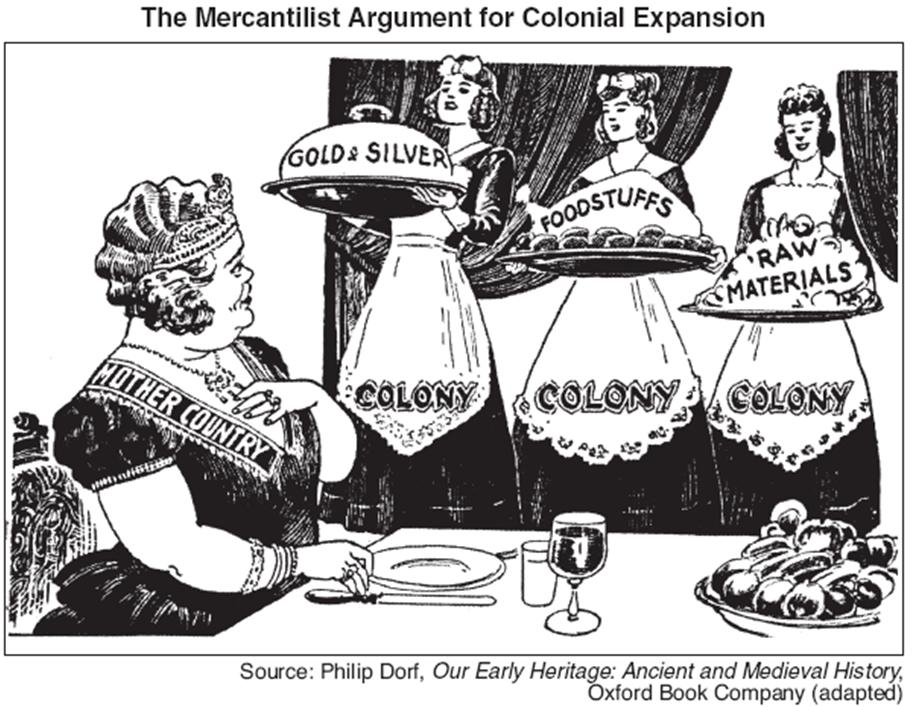 TIMBER
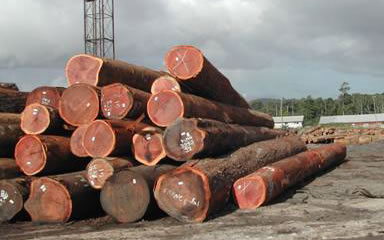 RESOURCES
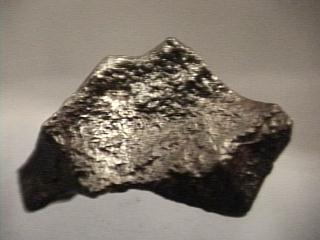 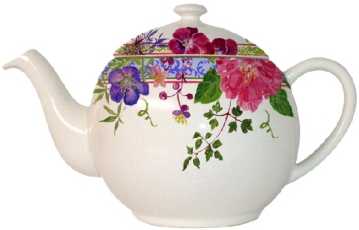 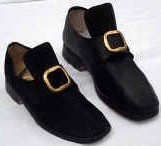 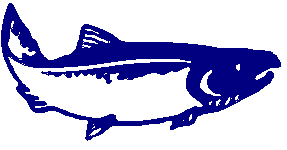 IRON
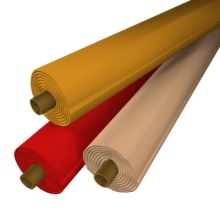 FISH
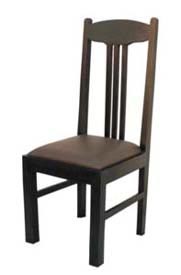 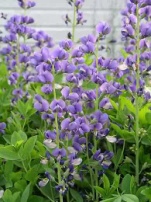 INDIGO
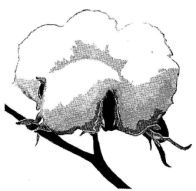 RESOURCES
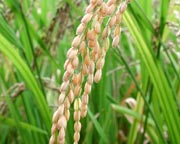 COTTON
RICE
MERCANTILISM
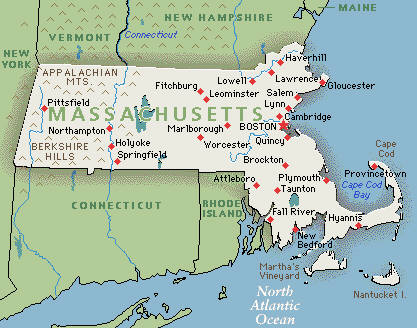 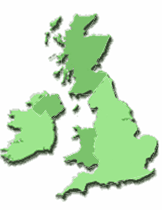 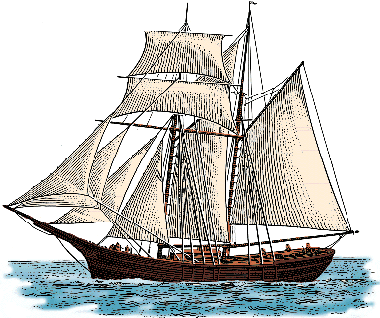 COLONIES
$$$
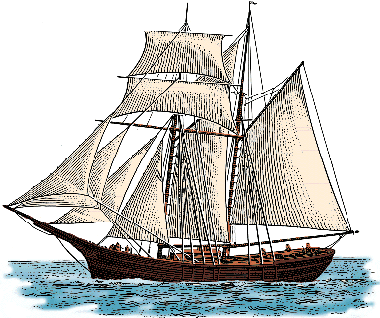 MANUFACTURED GOODS
ENGLAND
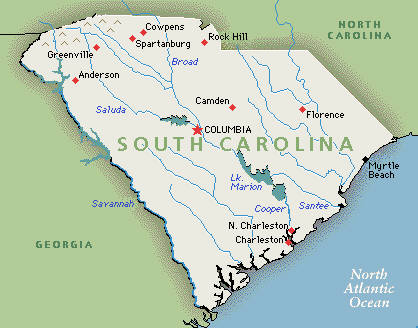 The Values of Mercantilism
Enhance National Strength, 
Provide Self-Sufficiency, 
and Create and Pay For Military Power 

From the British Perspective:
“A Rising Tide Raises All Boats”
“What Is Good For The Empire 
Is Good for All Its Parts”
And it is how everyone does economics
Colonization on an Individual Level (Micro)
Migration (Emigration, Immigration)



Pull Factor 



Push Factor
Primary & Secondary Sources for Padlet Corkboard
Headright Systems

Salutary Neglect

John Winthrop

Richard Haklyut

English Wage Chart


Sample: http://padlet.com/wall/hi6flxt27y
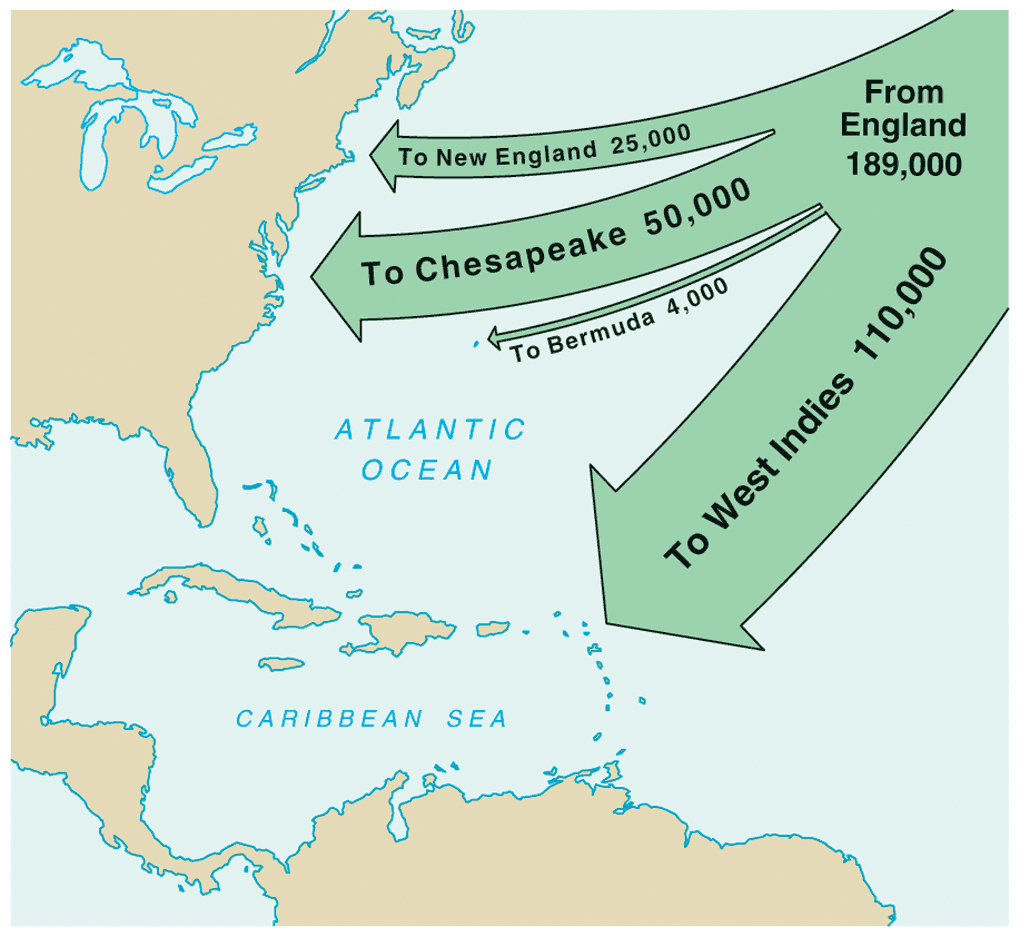 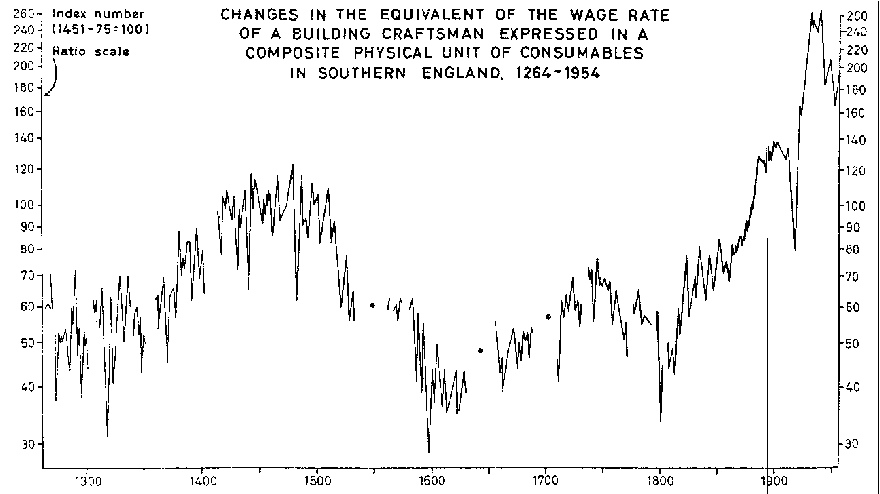 Homework
Introduction to American Colonies by Alan Taylor

Practice Active reading- Highlighting

3 Main Terms 

2 Themes

1 Essential Question
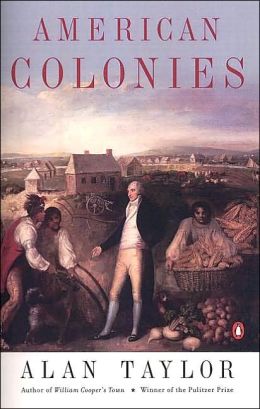